No. 3 Car Reliability Program- Contract V30PS04Red Line Project Management and Engineering Services
September 10th, 2018
Red Line No. 3 Car Reliability Program- Engineering Services
Overview
Today’s presentation defines the Engineering and Project Management Services required to support the MBTA through a reliability program on the Red Line No. 3 Car with the intention of extending its life cycle until the new Red Line Vehicles are put into service:
   
Background/History of the Red Line No. 3 from its procurement until current state.

The program and consultant services are necessary.

Scope of Work that will by performed by WSP USA will be outlined.
Red Line No. 3 Car Reliability Program- Engineering Services
Red Line No. 3 Car Fleet History
86 cars were manufactured by Bombardier

These cars entered revenue service in 1994; they have an average mileage of over 1.6 million miles per car

40% of the current Red Line fleet

Typical midlife overhaul occurs between 12-15 years
No overhaul was performed

In lieu of overhaul;
On 12/11/2016, the Board authorized full replacement of the No. 3 car fleet
All new cars will be in service the winter of 2024

Reliability is necessary to preserve the No. 3 car fleet until the new cars are in service
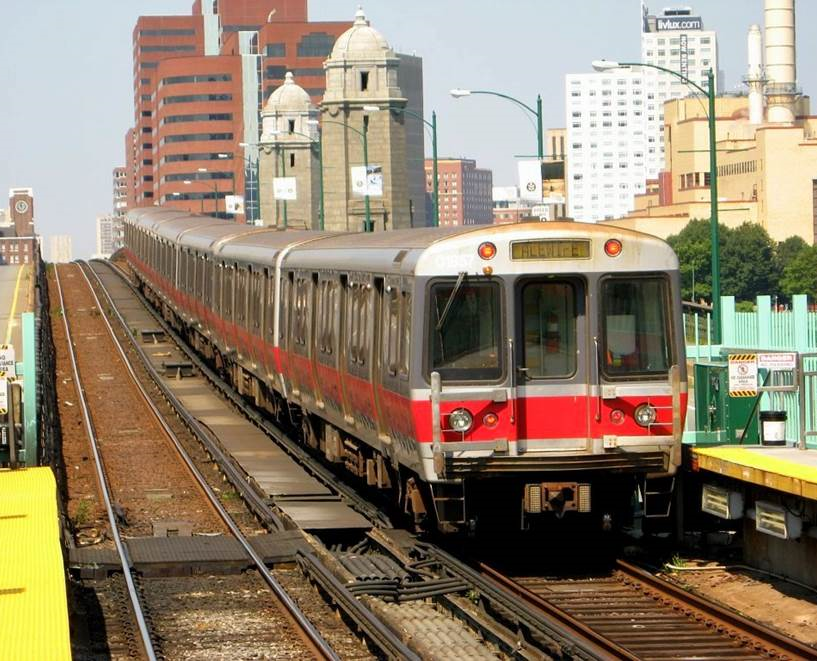 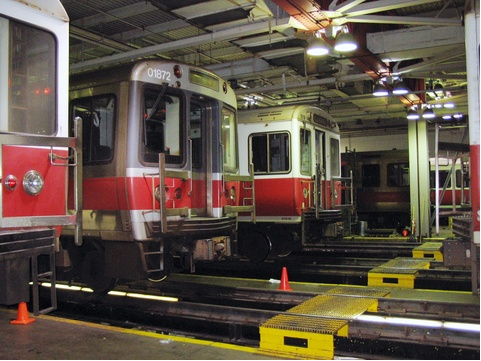 Red Line No. 3 Car Reliability Program- Engineering Services
Program scope of work
The scope of work is the replacement of key components to address reliability issues
Power Supply
Electronics
Master controllers
Trucks
Brakes
Others

Component replacement will be conducted at Cabot car-house

The Project will be completed in modules

Consultant support is necessary to:
Expedite and prioritize necessary work scope
Second sourcing of obsolete components, specification development, and drafting of technical procedures
Conduct vehicle inspections, component qualification testing and project QA
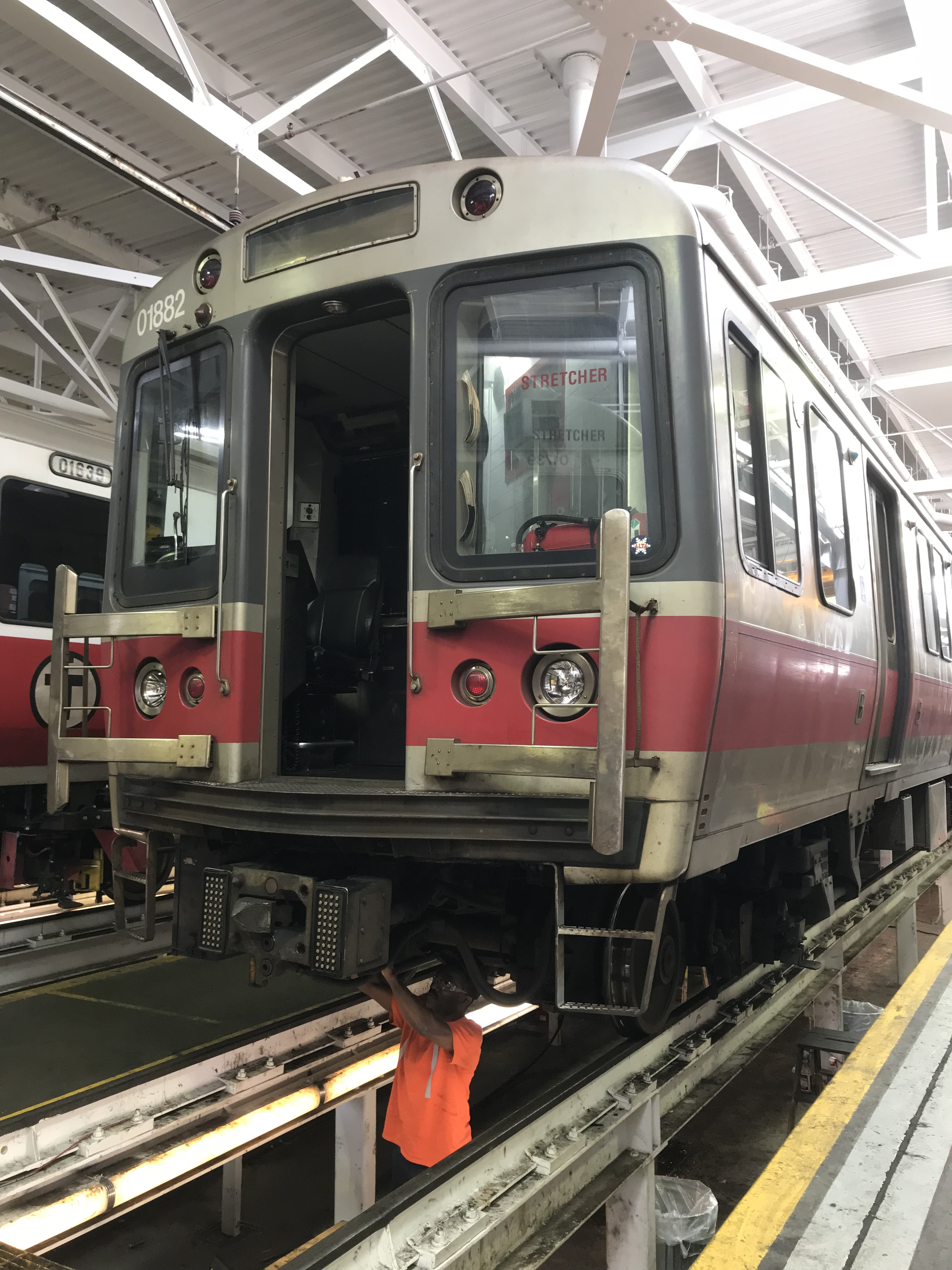 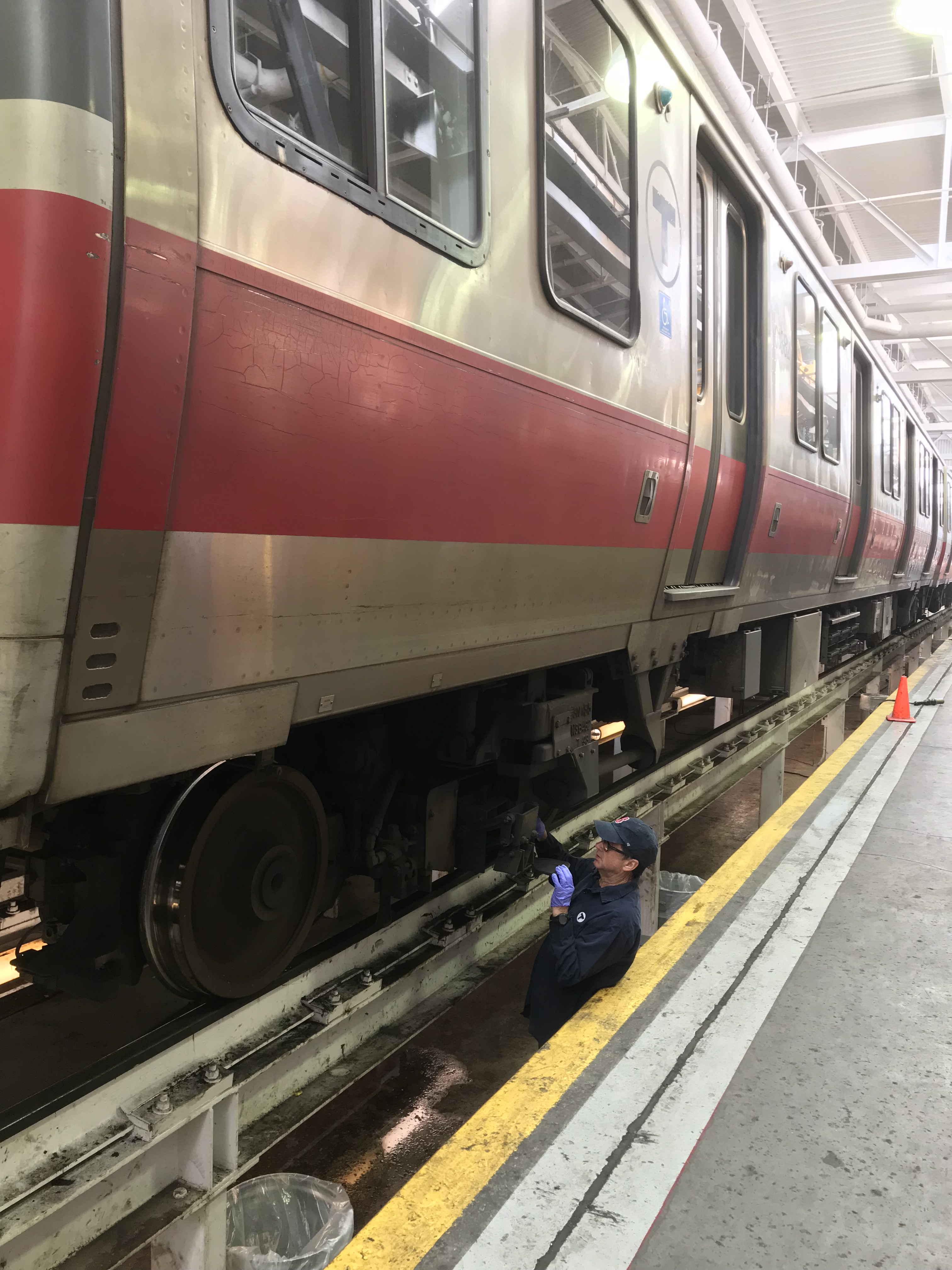 Red Line No. 3 Car Reliability Program- Engineering Services
Engineering Program Management Contract
Two engineering services submitted proposals (WSP USA and STV)

The selected consultant is WSP USA with LTK Engineering Services and VP Engineering, Inc. as sub-consultants

48-month contract at a cost of $3,863,014 (included in the original approval). Breakdown:

WSP USA:   $2,536,279 (66%)
LTK:           $889,607    (23%)
VPE (DBE): $437,128    (11%)

Total Red Line No. 3 Car Program Budget is $44,033,424

Goal is to preserve service life of Red Line No. 3 cars until the No. 4 cars are in service
Red Line No. 3 Car Reliability Program- Engineering Services
Request of the Fiscal and Management Control Board
Request of the Fiscal and Management Control Board to authorize the General Manager and CEO, or his designee to award and execute MBTA Contract No. V30PS04 Red Line No. 3 Car Reliability Program management and engineering support to WSP USA for a total amount not to exceed $3,863,014 with a 48 month duration.